Chào mừng các con đến với tiết học môn Âm nhạc 3
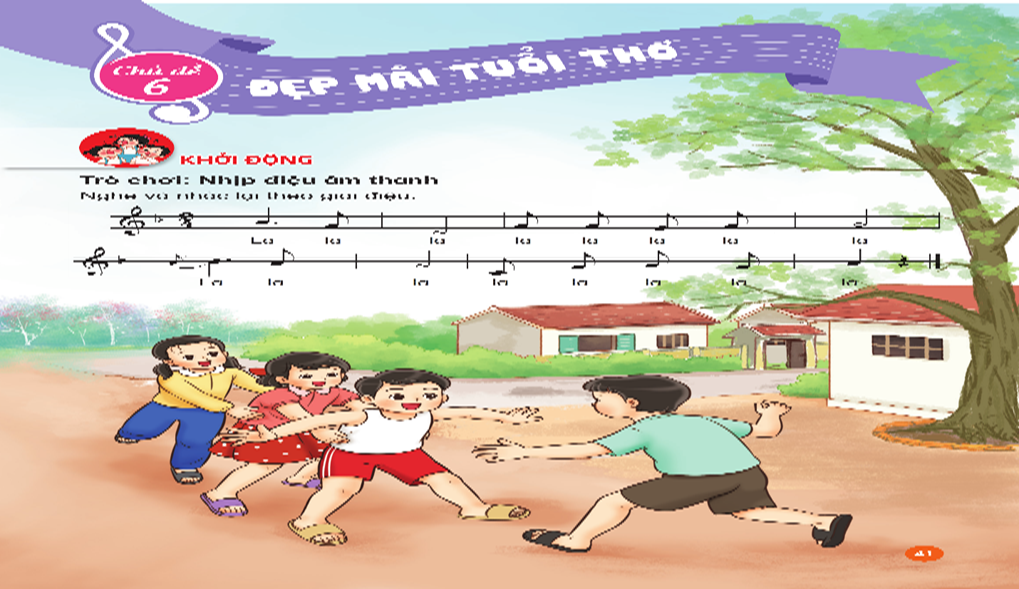 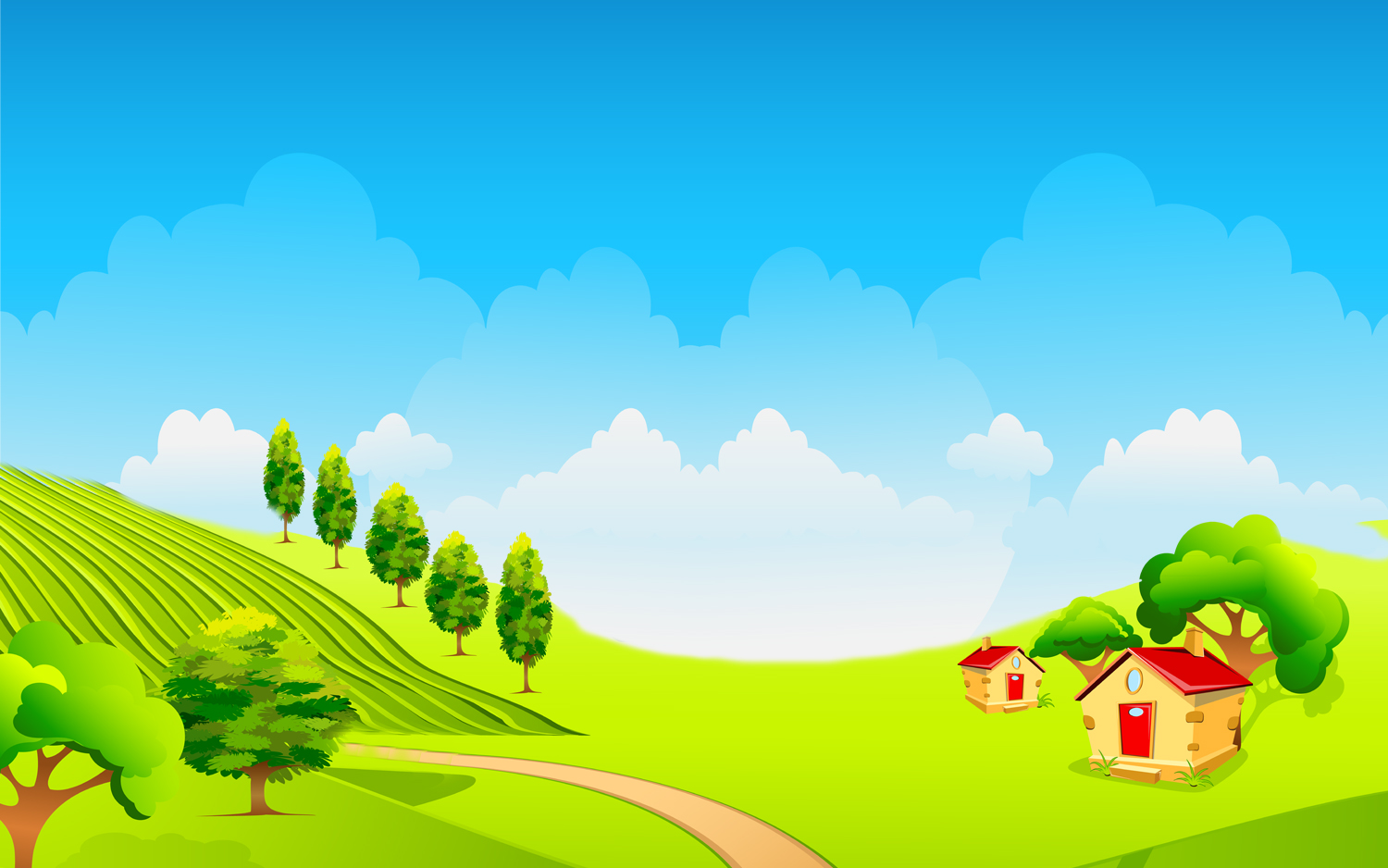 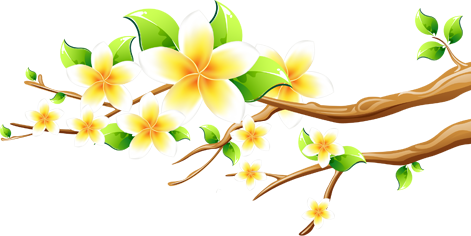 KHỞI ĐỘNG
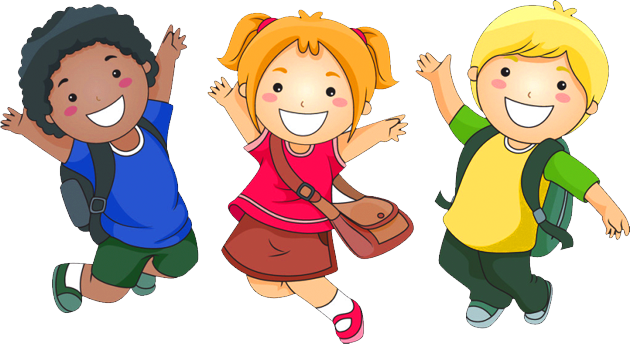 * Trò chơi: Nhịp điệu âm thanh
– GV cho HS nghe đàn hoặc hát, yêu cầu HS nhắc lại nét giai điệu bằng âm “La” để khởi động giọng kết hợp vỗ tay/ gõ nhạc cụ ma-ra-cát theo tiết tấu lời ca.
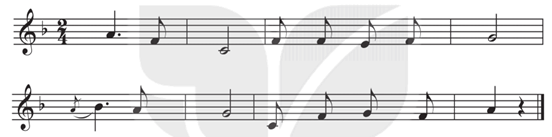 Đôi nét về tác giả
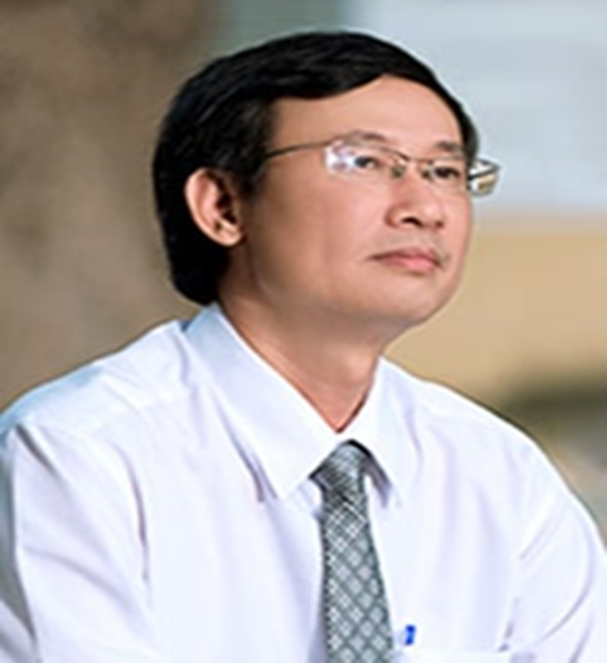 + Nhạc sĩ Bùi Anh Tôn sinh năm 1962 tại Sơn Tây – Hà Nội, quê quán Thành Phố Thái Bình, hiện là chuyên viên phụ trách Bộ môn Âm nhạc thuộc Sở Giáo dục và Đào tạo Thành phố Hồ Chí Minh.
Bài hát Đẹp mãi tuổi thơ là bài hát có sắc thái vui tươi thể hiện thiên nhiên hòa chung vui với các bạn nhỏ đang có 1 tuổi thơ đẹp trong đó có tình bạn thiết tha được sự yêu thương của thầy cô
Tiết học đến đây là kết thúc!
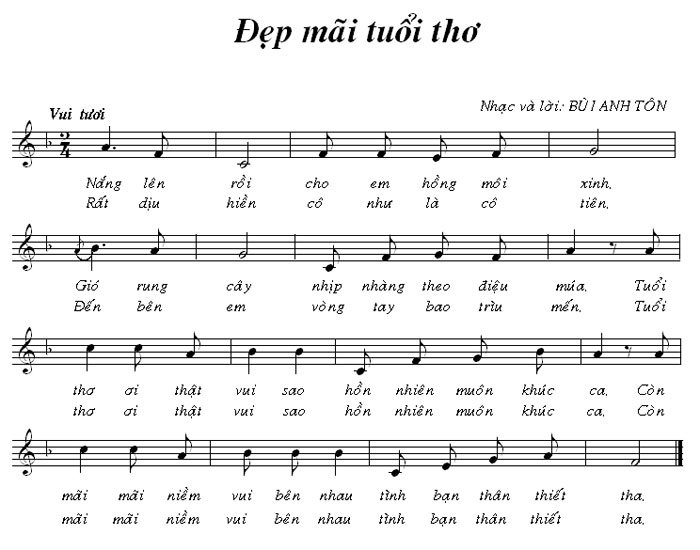 Em cảm nhận giai điệu của bài hát như thế nào? Lời ca của bài hát nói về những hình ảnh gì?
Hát vỗ tay theo nhịp
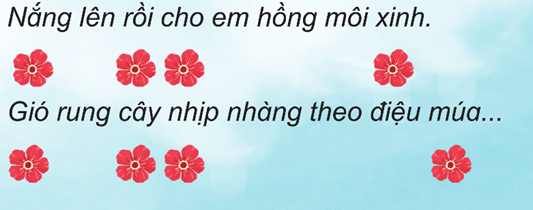 Hát vận động cơ thể
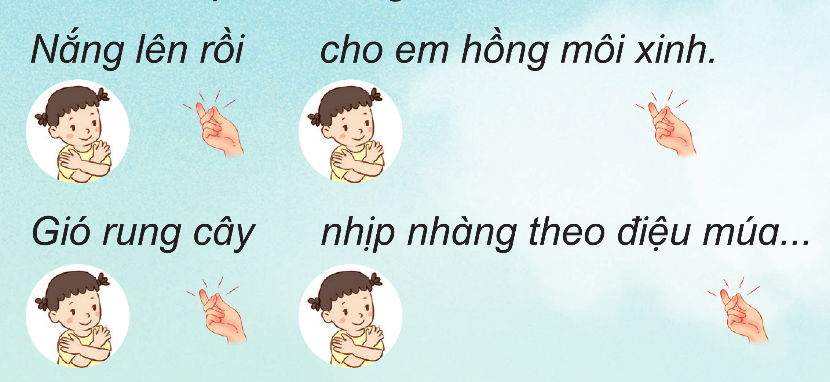